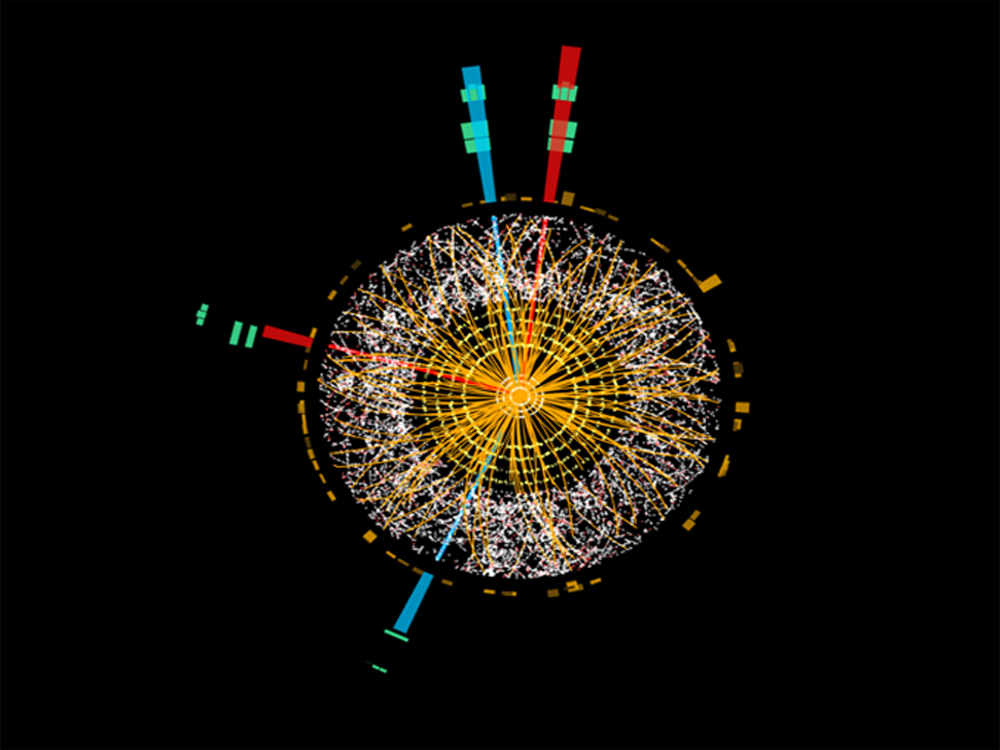 Learning from Data at the 
Large Hadron Collider
Braga, 26 March 2019
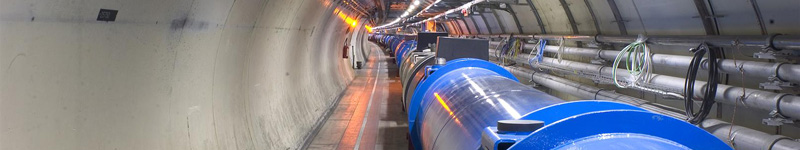 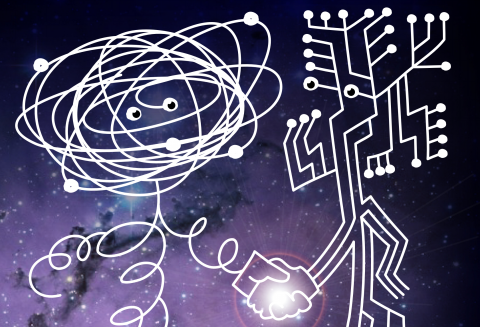 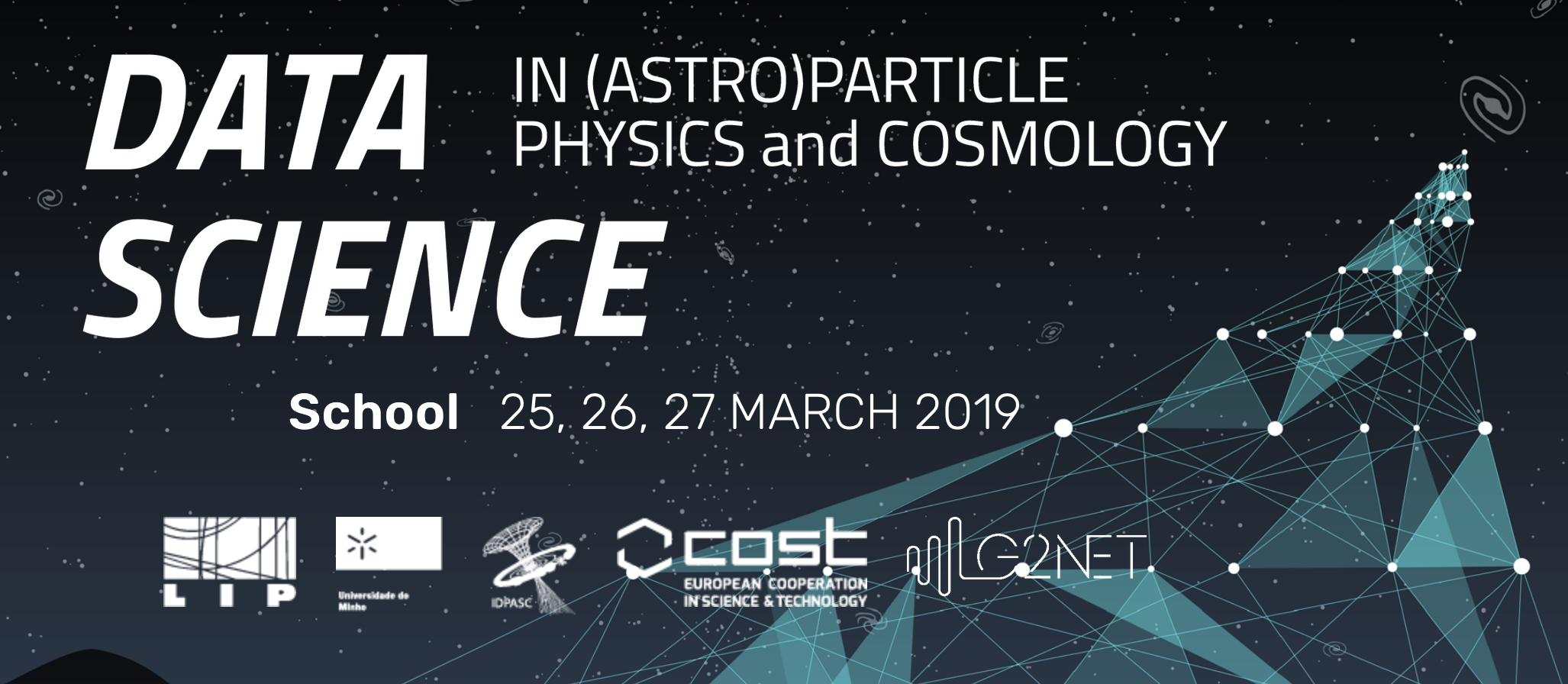 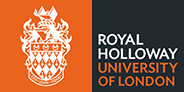 Glen Cowan
Physics Dept.
Royal Holloway, U. London
G. Cowan / RHUL Physics
Learning from data at the LHC / 26 March 2019
1
Outline
Particle physics: the short story
The Large Hadron Collider and the ATLAS Detector
Learning from data:  using Machine Learning to
		classify events
		search for New Physics
Outlook for Machine Learning and Particle Physics
G. Cowan / RHUL Physics
Learning from data at the LHC / 26 March 2019
2
The Particle Scale
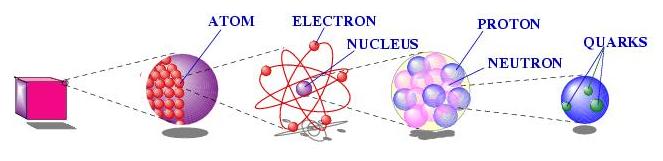 G. Cowan / RHUL Physics
Learning from data at the LHC / 26 March 2019
3
The Current Picture of Particle Physics
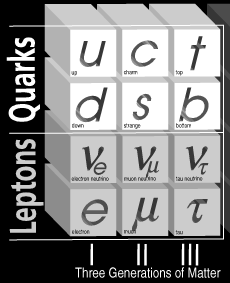 Matter...
+  force carriers...
photon (γ)
W±
Z
gluon (g)
+ Higgs boson + relativity + quantum mechanics + symmetries...
=    “The Standard Model”
almost certainly incomplete
   no gravity yet
   25 free parameters (!)
   agrees with ~all experimental observations!
G. Cowan / RHUL Physics
Learning from data at the LHC / 26 March 2019
4
Open Questions
What is responsible for dark matter (and dark energy)?
Why is Nature left-right asymmetric? Why three families?
Why does the universe consist almost entirely of matter,
rather than a mixture of matter and antimatter?
Why are there 3 space dimensions and 1 time dimension?
Why is gravity ~1040 times weaker than electromagnetism?
Why is charge quantised?
Why 25 free parameters?  

Theoretical Physicists have proposed a number of alternatives to
the Standard Model that address (some of) these questions:
	Supersymmetry, Grand Unified Theories, extra dimensions,...
G. Cowan / RHUL Physics
Learning from data at the LHC / 26 March 2019
5
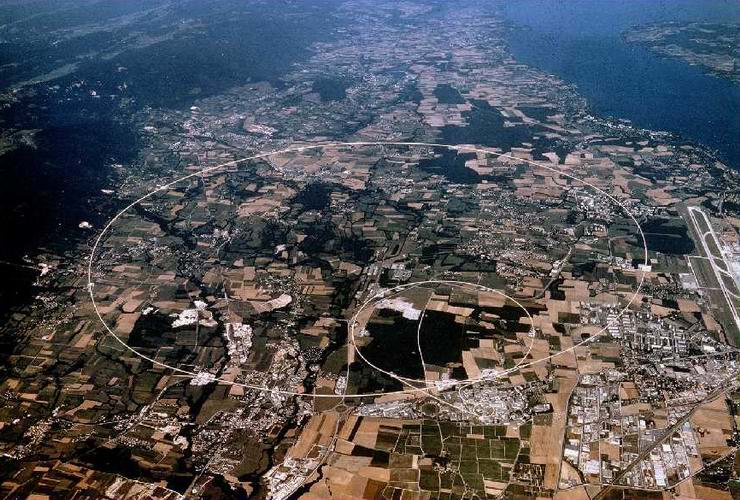 The Large Hadron Collider
CMS
LHCb
ATLAS
ALICE
G. Cowan / RHUL Physics
Learning from data at the LHC / 26 March 2019
6
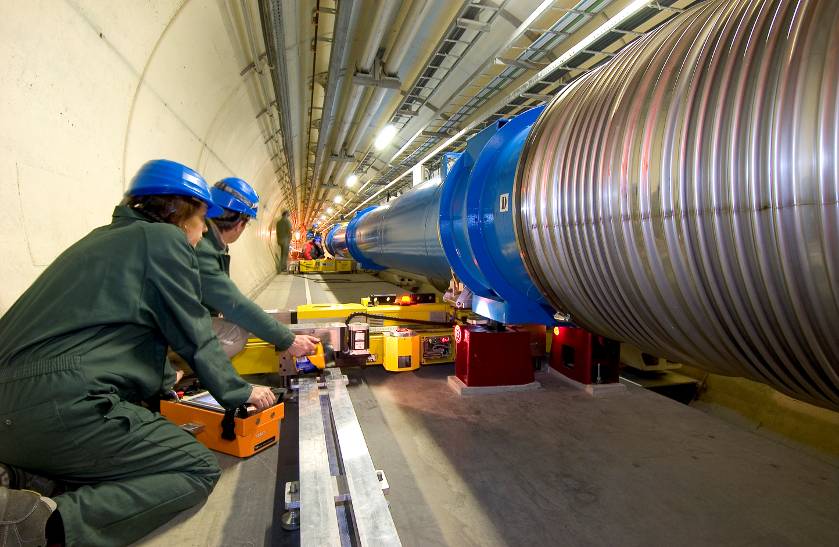 Physics of the Large Hadron Collider
Inside the LHC
Learning from data at the LHC / 26 March 2019
7
G. Cowan / RHUL Physics
TexPoint fonts used in EMF. 
Read the TexPoint manual before you delete this box.: AAAA
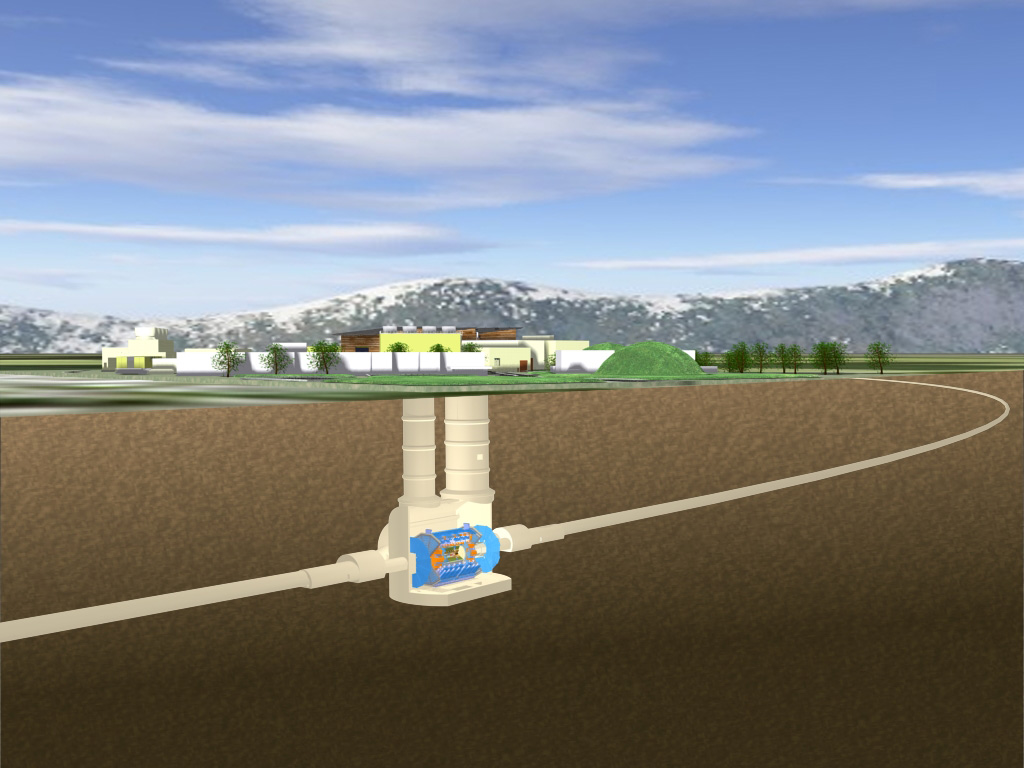 The ATLAS Detector at the LHC
G. Cowan / RHUL Physics
Learning from data at the LHC / 26 March 2019
8
The ATLAS Detector
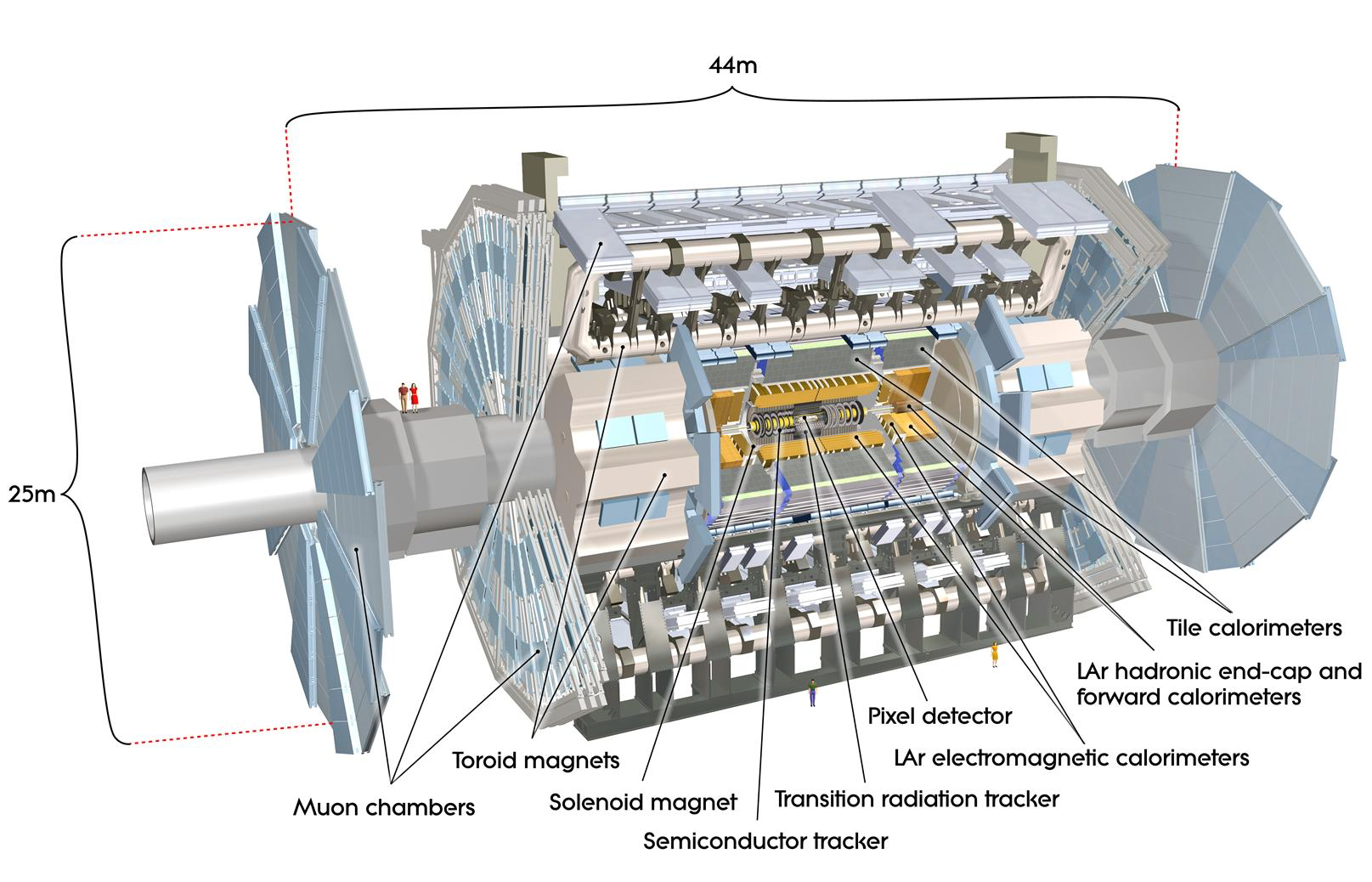 G. Cowan / RHUL Physics
Learning from data at the LHC / 26 March 2019
9
A simulated supersymmetry event
high pT jets 
of hadrons
high pT
muons
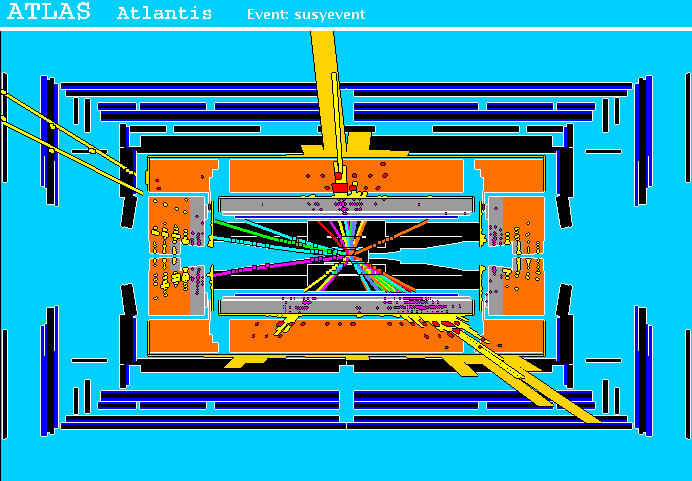 p
p
missing energy from undetected neutralinos
G. Cowan / RHUL Physics
Learning from data at the LHC / 26 March 2019
11
Simulated event from supersymmetry
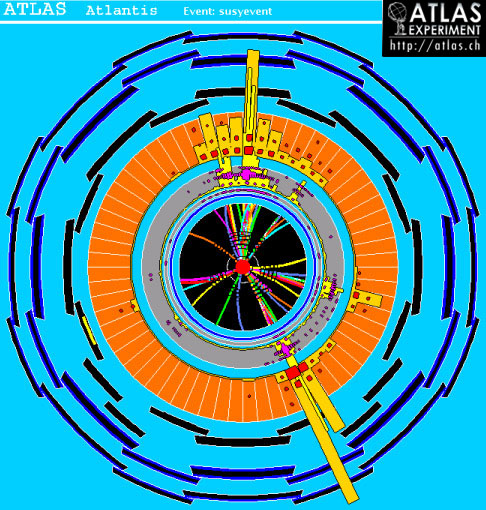 Here momentum imbalance
towards upper right
indicates that invisible 
particles (here neutralinos) 
escaped to lower left 
(“missing energy”).
G. Cowan / RHUL Physics
Learning from data at the LHC / 26 March 2019
12
Background events
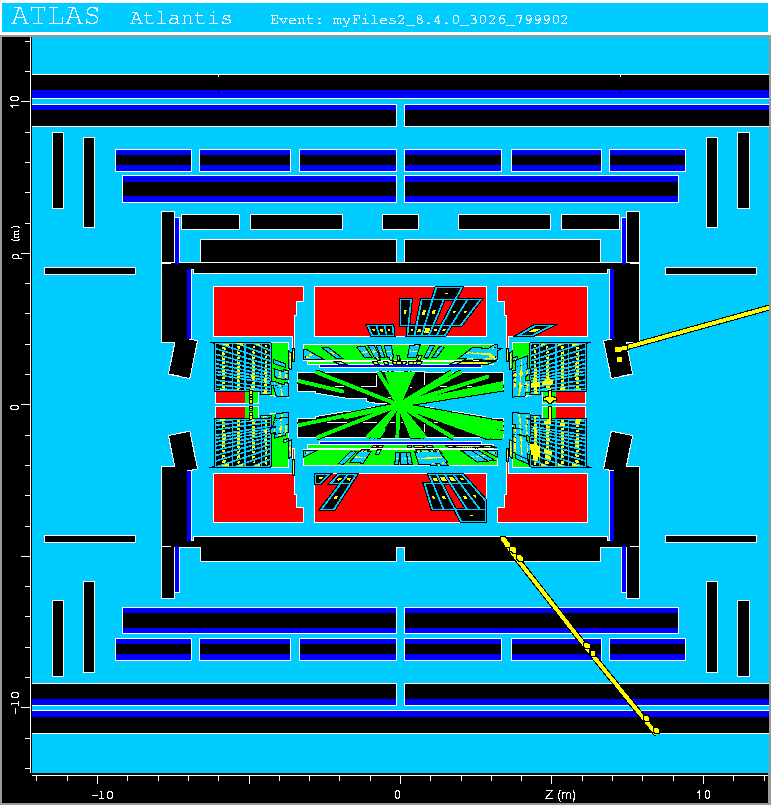 This event from Standard 
Model top-antitop production 
also has high  pT jets and 
muons, and some missing 
transverse energy.
→ can easily mimic a 
     SUSY event.
G. Cowan / RHUL Physics
Learning from data at the LHC / 26 March 2019
13
Discovering “New Physics”
For each proton-proton collision, record some set of measured 
properties (energies and directions of the particles).  
Compare the observations to the predictions of different theories
and see how well they agree.
Nobel
prize
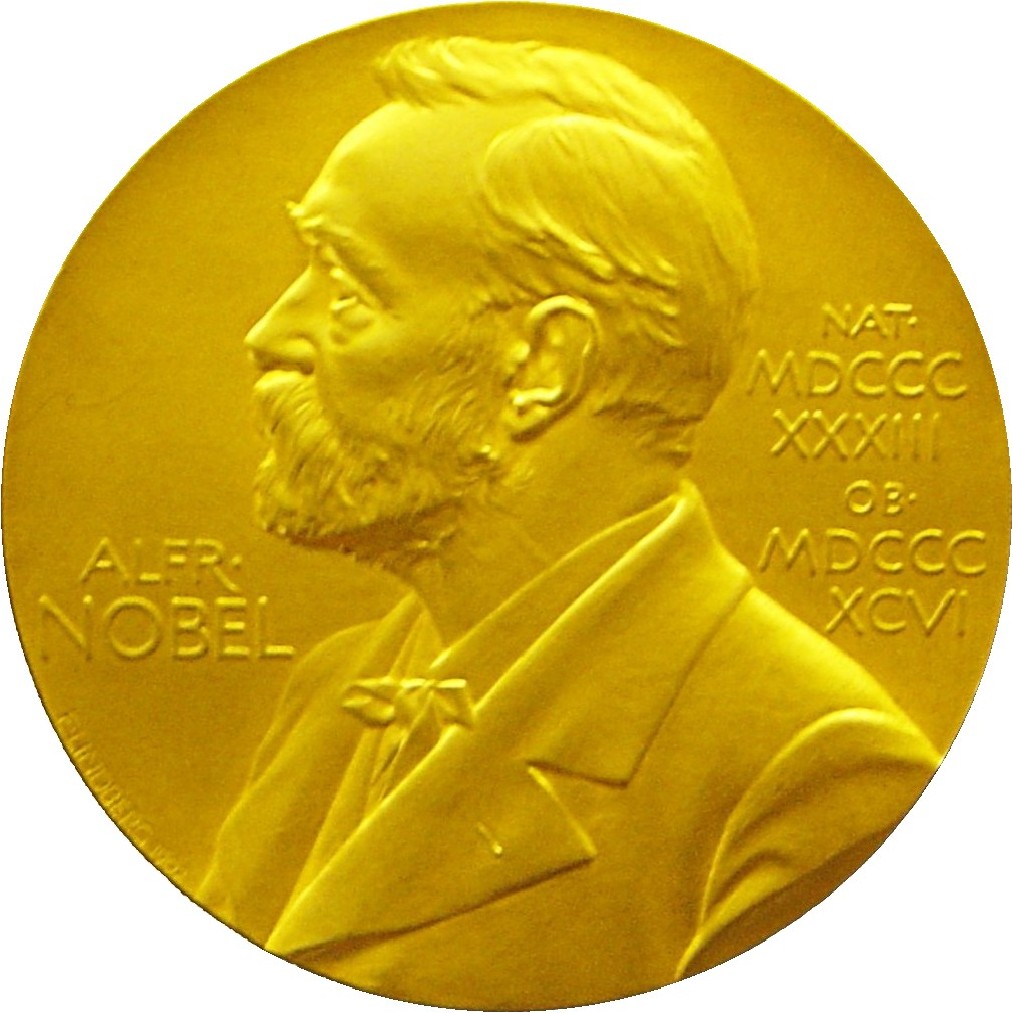 If we can find a set of measurements where the data are incompatible with the Standard Model and in good agreement with some alternative, we’ve made a discovery.
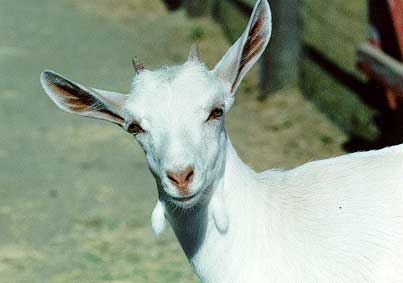 But the data are “random”!  An observed disagreement might
be a statistical fluctuation.
2nd
prize
G. Cowan / RHUL Physics
Learning from data at the LHC / 26 March 2019
14
Learning from Data
The term Machine Learning (ML) refers to algorithms that “learn
from data” and make predictions based on what has been learned.
In its simplest sense, “learning” means the algorithm contains adjustable parameters whose values are estimated using data.
ML can be seen as a part of or related to:
	Artificial Intelligence
	Pattern Recognition
	Statistical Learning
	Multivariate Analysis
Development from (mainly) Computer Science, (also) Statistics;
sometimes “Data Science” used to refer to all of above.
In Particle Physics, the most important application is the use of classification to search for New Physics.
G. Cowan / RHUL Physics
Learning from data at the LHC / 26 March 2019
15
Example of classification: Industrial Fishing
You scoop up fish which are of two types:
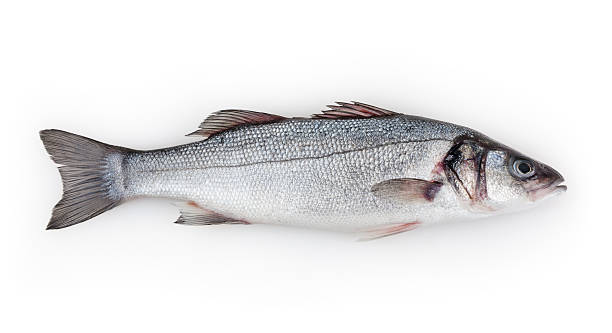 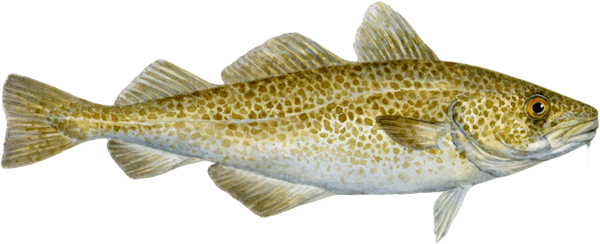 Sea 
Bass
Cod
You examine the fish with automatic sensors and for each one
you measure a set of features:
	x1 = length			x4 = area of fins
	x2 = width			x5 = mean spectral reflectance
	x3 = weight			x6 = ...
These constitute the “feature vector”  x = (x1,..., xn).
In addition you hire a fish expert to identify the “true class label”
y = 0 or 1 (i.e., 0 = sea bass, 1 = cod) for each fish.
G. Cowan / RHUL Physics
Learning from data at the LHC / 26 March 2019
16
Distributions of the features
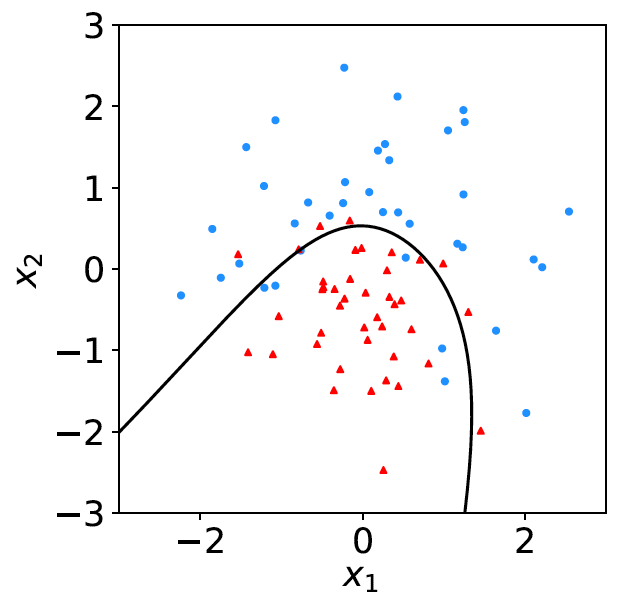 blue = class 1
If we consider only two 
features x = (x1, x2), we can display the results in a scatter plot.
decision 
boundary
red = class 0
Goal is to determine a decision boundary, so that, without the help of the fish expert, we can classify new fish by seeing where their measured features lie relative to the boundary.
Same idea in multi-dimensional feature space, but cannot represent as 2-D plot.  Decision boundary is n-dim. hypersurface.
G. Cowan / RHUL Physics
Learning from data at the LHC / 26 March 2019
17
Classification of proton-proton collisions
Proton-proton collisions can be considered to come in two classes:
	signal (the kind of event we’re looking for, y = 1)
	background (the kind that mimics signal, y = 0)
For each collision (event), we measure a collection of features:
	x1 = energy of muon			x4 = missing transverse energy
	x2 = angle between jets		x5 = invariant mass of muon pair
	x3 = total jet energy			x6 = ...
The real events don’t come with true class labels, but computer-simulated events do.  So we can have a set of simulated events that consist of a feature vector x and true class label y (0 for background, 1 for signal):
					(x, y)1, (x, y)2, ..., (x, y)N
The simulated events are called “training data”.
G. Cowan / RHUL Physics
Learning from data at the LHC / 26 March 2019
18
Separating Signal from Background
What is the best “decision boundary”?
signal events
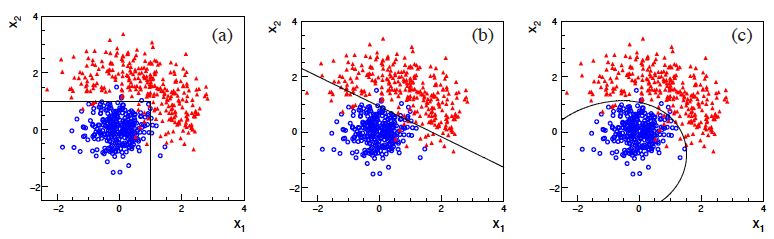 background
events
Complications:
The boundary is a hypersurface in a space with, say, 
tens or hundreds of dimensions.
The events of the signal type may not exist in Nature!  Goal
is to see if anything “signal-like” is present in the real data.
G. Cowan / RHUL Physics
Learning from data at the LHC / 26 March 2019
19
Mathematics of the decision boundary
A general surface in the
 n-dimensional feature space can be described by an equation of the form:
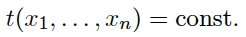 For example, if the
function is linear:
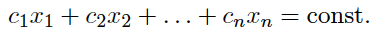 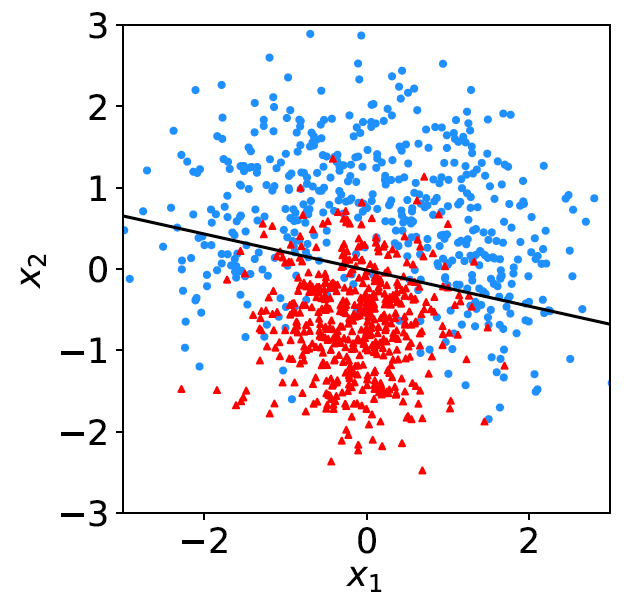 then the surface is linear:
The values of the constants
c1, c2,... are adjusted using
the training data.
G. Cowan / RHUL Physics
Learning from data at the LHC / 26 March 2019
20
Distribution of linear decision function
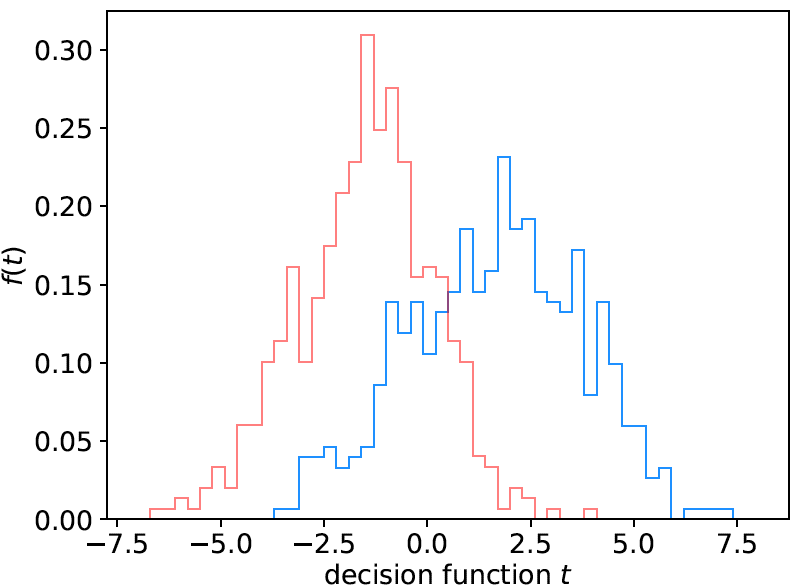 back-
ground
signal
G. Cowan / RHUL Physics
Learning from data at the LHC / 26 March 2019
21
Nonlinear decision boundaries
From the scatter plot below it’s clear that some nonlinear boundary
would be better than a linear one:
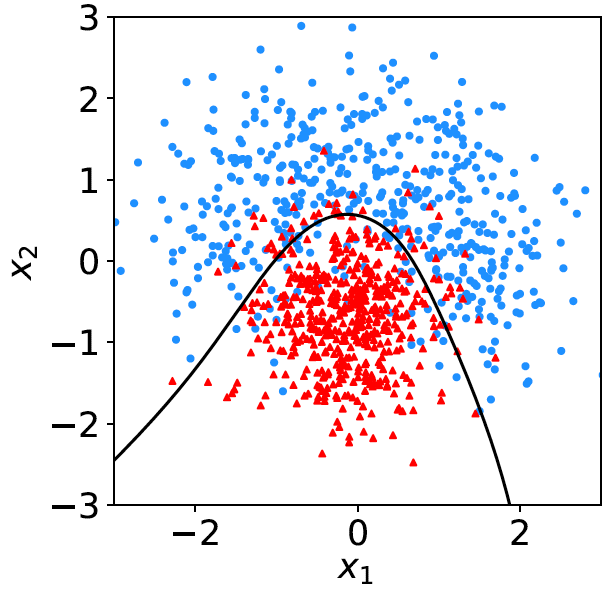 And to have a nonlinear boundary, the decision function t (x)  must be nonlinear in x.
G. Cowan / RHUL Physics
Learning from data at the LHC / 26 March 2019
22
Neural Networks
A simple nonlinear decision function can be constructed as
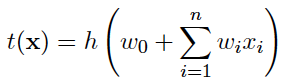 where h is called the “activation function”.   For this one
can use, e.g., a logistic sigmoid function,
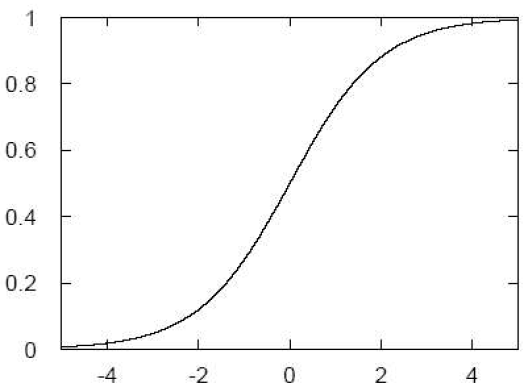 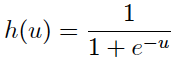 u
G. Cowan / RHUL Physics
Learning from data at the LHC / 26 March 2019
23
Single Layer Perceptron
In this form, the decision function is called a Single Layer Perceptron – the simplest example of a Neural Network.
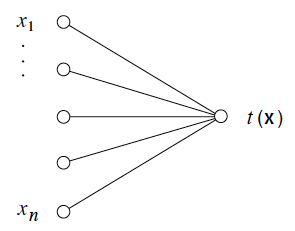 output node
input layer
G. Cowan / RHUL Physics
Learning from data at the LHC / 26 March 2019
24
Multilayer Perceptron
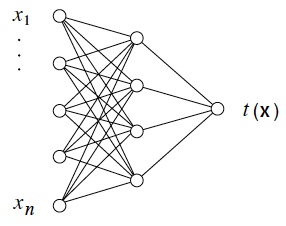 output node
hidden layer with m nodes 
φ1(x),..., φm(x)
input 
layer
Each line in the graph represents a parameter which must 
be adjusted using the training data.
G. Cowan / RHUL Physics
Learning from data at the LHC / 26 March 2019
25
Distribution of neural net output
Degree of separation between classes now much better than 
with linear decision function:
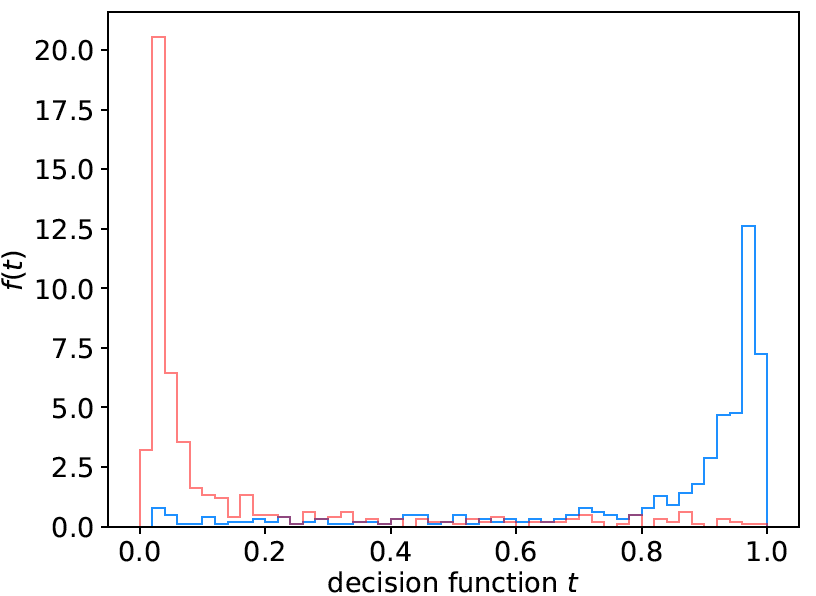 back-
ground
signal
G. Cowan / RHUL Physics
Learning from data at the LHC / 26 March 2019
26
http://neuralnetworksanddeeplearning.com/chap1.html
Deep Neural Networks
The multilayer perceptron can have be generalized to have an arbitrary number of hidden layers, with an arbitrary number of nodes in each (= “network architecture”).
A “deep” network has several (or many) hidden layers:
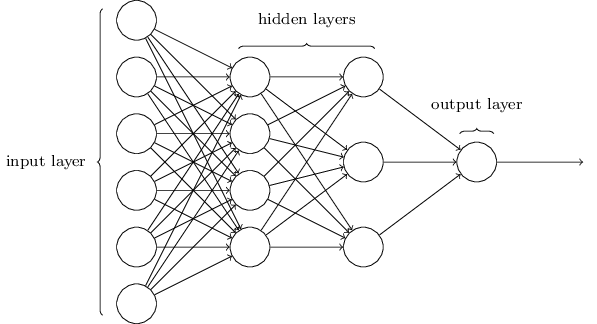 “Deep Learning” is a very recent and active field of research.
G. Cowan / RHUL Physics
Learning from data at the LHC / 26 March 2019
27
Overtraining
Including more adjustable constants in the decision function makes 
it flexible, and it may conform too closely to the training points. 
The same boundary will not perform well on an independent test 
data sample (→ “overtraining”).
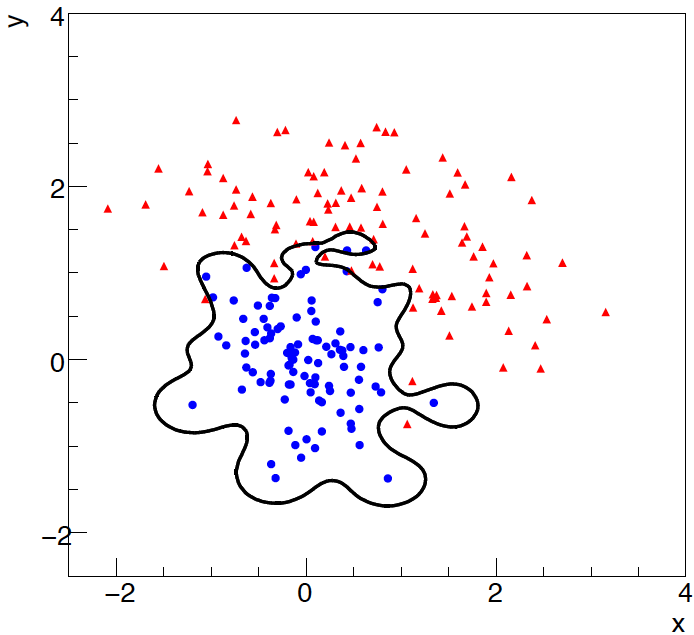 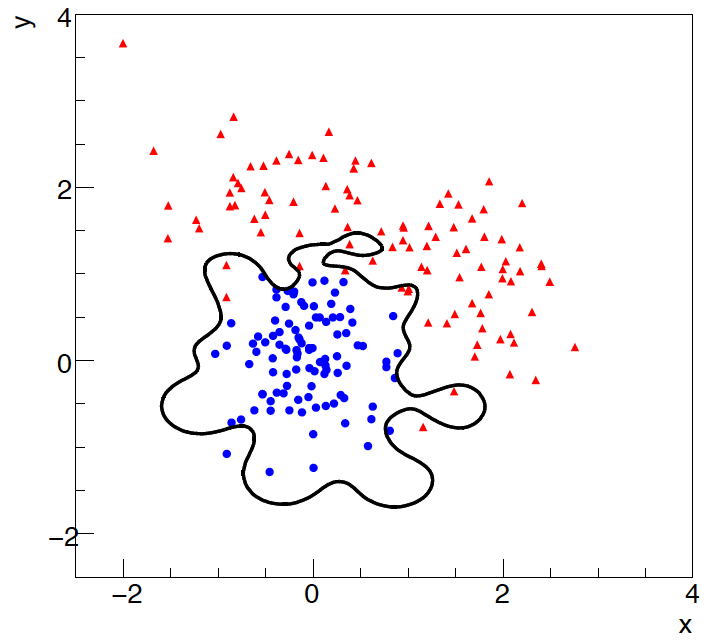 independent test sample
training sample
G. Cowan / RHUL Physics
Learning from data at the LHC / 26 March 2019
28
More Machine Learning
Many other ways of defining classifiers:
		Support Vector Machines,
		Boosted Decision Trees,
		K-Nearest Neighbour,
		...
There are lots of free software tools, especially with Python:
		scikit-learn.org
and many online courses; here’s a good one (K. Markham):
		www.dataschool.io/machine-learning-with-scikit-learn/
and here is a website for experimenting with neural networks:
		playground.tensorflow.org
G. Cowan / RHUL Physics
Learning from data at the LHC / 26 March 2019
29
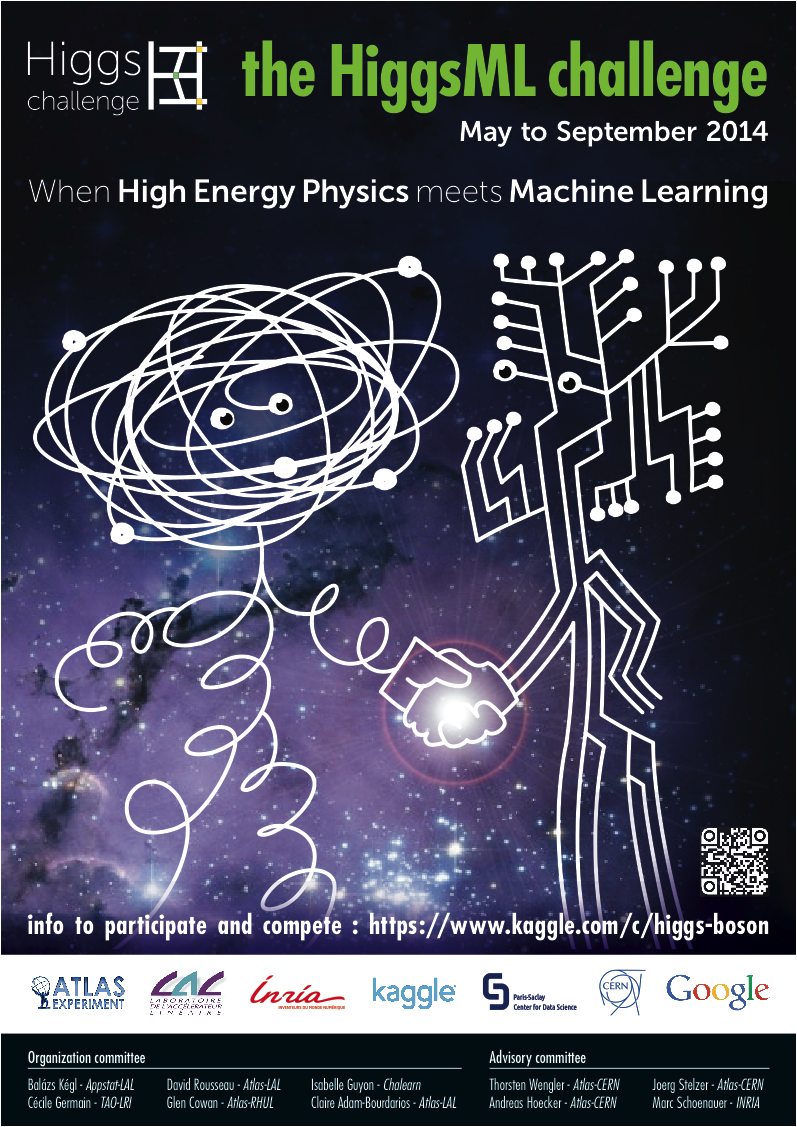 The Higgs Machine Learning Challenge
higgsml.lal.in2p3.fr
Highly popular competition 
to foster exchange of ideas 
between Machine Learning 
and Particle Physics
The Challenge:  optimise
search for Higgs boson decay
to pair of tau leptons
G. Cowan / RHUL Physics
Learning from data at the LHC / 26 March 2019
30
Searching for Higgs → tau leptons
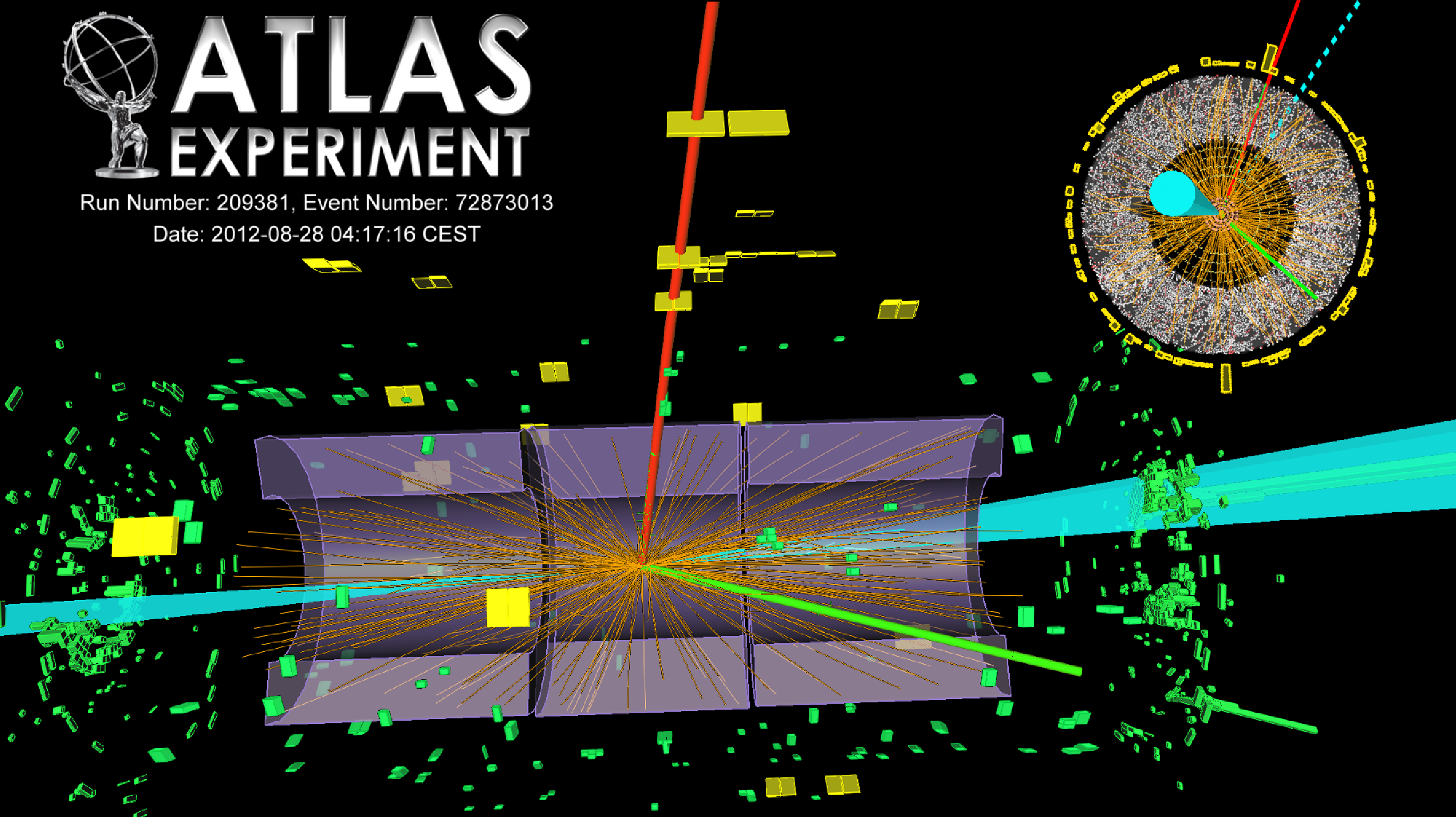 G. Cowan / RHUL Physics
Learning from data at the LHC / 26 March 2019
31
G. Aad et al. [ATLAS and CMS Collaborations], JHEP 1608 (2016) 045 doi:10.1007/JHEP08(2016)045 [arXiv:1606.02266 [hep-ex]].
Coupling strength of Higgs to other particles
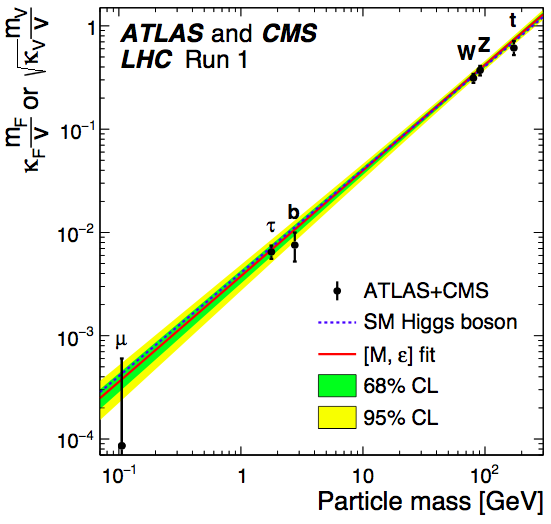 Probability of Higgs
decay to a pair of particles of a given type is  proportional to the square of the “coupling strength”.

Excellent agreement with predictions of Standard Model observed.
G. Cowan / RHUL Physics
Learning from data at the LHC / 26 March 2019
32
https://www.wolfram.com/mathematica/new-in-10/highly-automated-machine-learning/
Machine Learning for handwriting recognition
Initial feature vector = set of pixels of an image
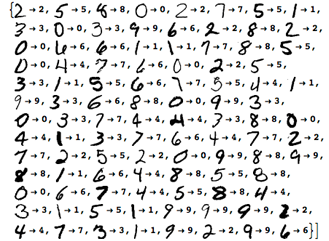 G. Cowan / RHUL Physics
Learning from data at the LHC / 26 March 2019
33
Y. LeCun
Scene parsing/labeling with Convolutional Neural Nets
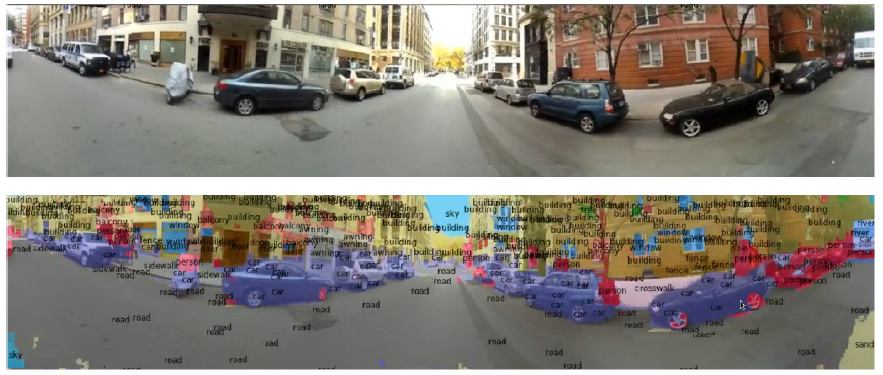 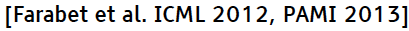 Deep Learning and the Future of AI, seminar at CERN by 
Yann LeCun:  https://indico.cern.ch/event/510372/
G. Cowan / RHUL Physics
Learning from data at the LHC / 26 March 2019
34
Summary and Outlook
We are continuing to learn about the fundamental particles of Nature with the Large Hadron Collider
			Precision measurements of Higgs boson properties
			Search for supersymmetry
			Search for micro black holes, gravitons, Wʹ, Zʹ 
			(extra dimensions)
Machine Learning is or soon will be ~everywhere:
			Huge interest in Particle Physics, many interdisciplinary 			initiatives, opportunities for under- and post-grad students.
			Lots of accessible software tools (e.g., scikit-learn)
			Huge impact on society
G. Cowan / RHUL Physics
Learning from data at the LHC / 26 March 2019
35
Extra slides
G. Cowan / RHUL Physics
Learning from data at the LHC / 26 March 2019
36
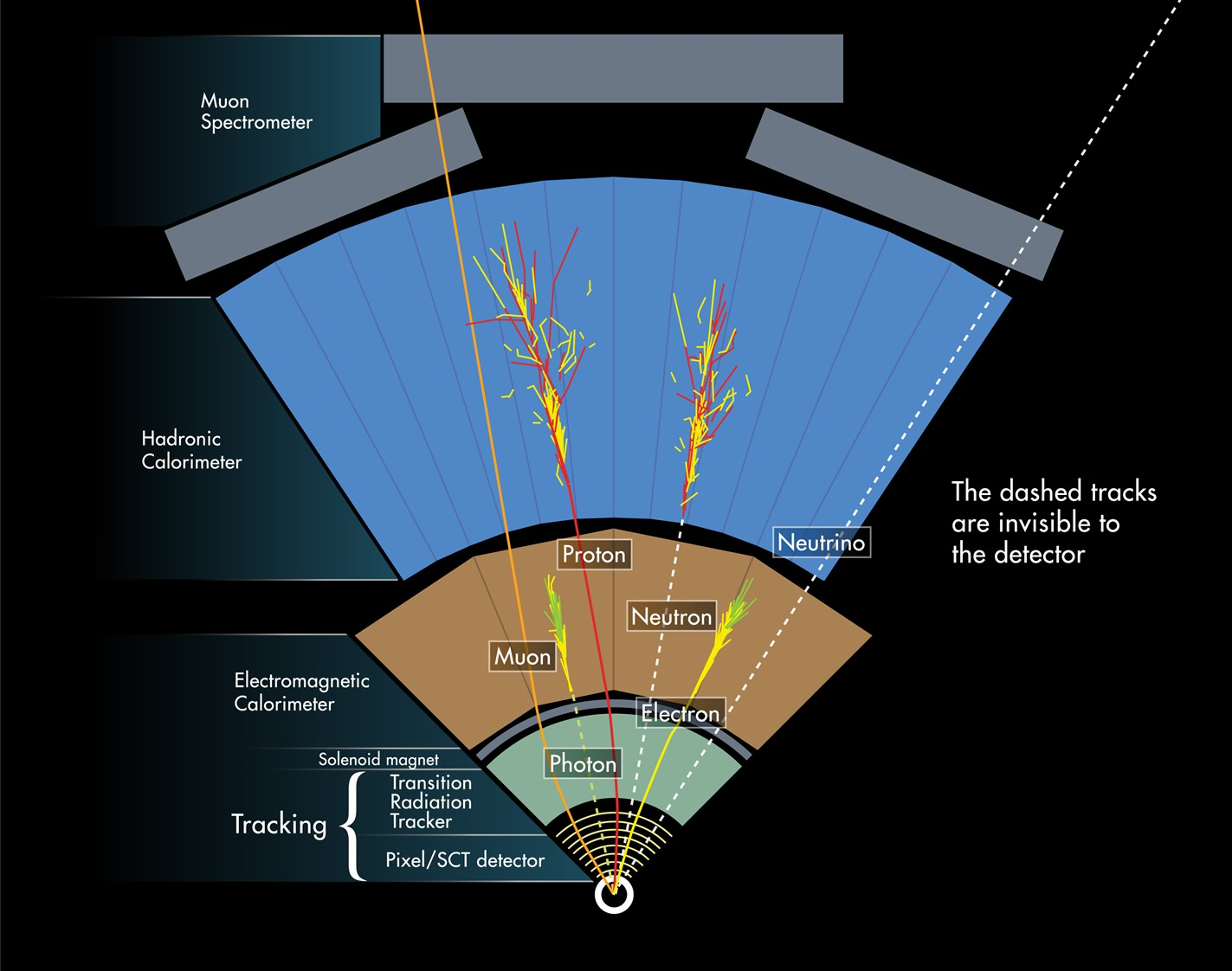 Outline
How ATLAS works
G. Cowan / RHUL Physics
Learning from data at the LHC / 26 March 2019
37
Simulated “Monte Carlo” Data
Once we define a theory of
particle physics, we should in
in principle be able to work out
the probability for any possible
data outcome:
	Prob(data | theory)
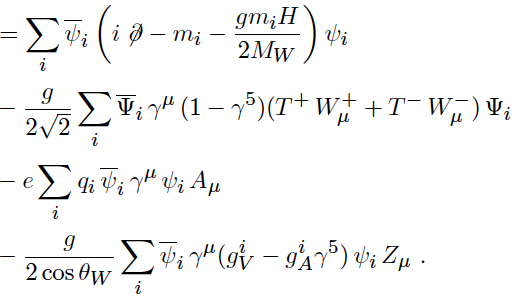 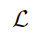 But the calculations are too difficult.  Instead we can create
computer programs that “generate” simulated data using
random numbers (the Monte Carlo method).
We have separate Monte Carlo programs that generate events
corresponding to different theories:
	Standard Model, Supersymmetry, extra dimensions,...
G. Cowan / RHUL Physics
Learning from data at the LHC / 26 March 2019
38
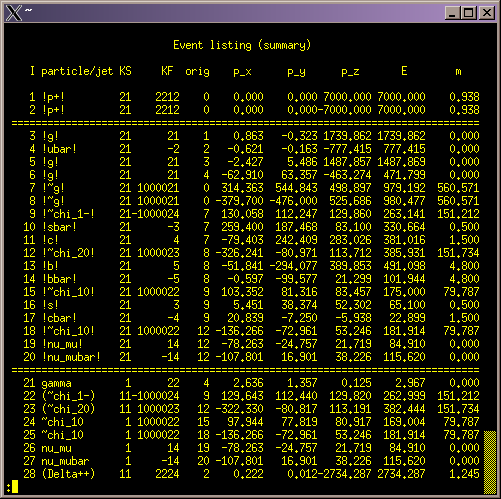 A generated event
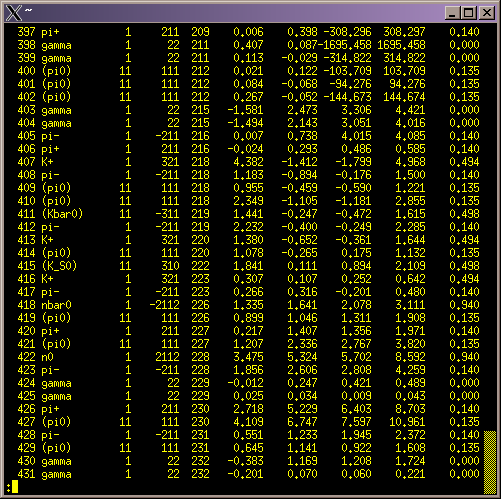 PYTHIA Monte Carlo
pp → gluino-gluino
G. Cowan / RHUL Physics
Learning from data at the LHC / 26 March 2019
39
Training data
The most widely used Machine Learning algorithms used in
Particle Physics involve “supervised learning” – this requires
samples of data where the type of event is known.
Nature does not provide labels for the real data, so for this we use
the simulated (Monte Carlo) data.
So for two event types (signal and background) we have
simulated events each with a feature vector and true class label.
G. Cowan / RHUL Physics
Learning from data at the LHC / 26 March 2019
40
A simple example (2D)
Consider two variables, x1 and x2, and suppose we have formulas for the joint pdfs for both signal (s) and background (b) events (in real problems the formulas are usually notavailable).
     f(x1|x2) ~ Gaussian, different means for s/b,
    Gaussians have same σ, which depends on x2,
    f(x2) ~ exponential, same for both s and b,
    f(x1, x2) =  f(x1|x2) f(x2):
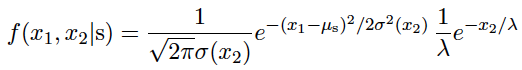 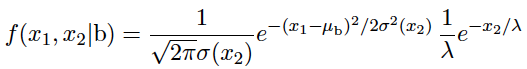 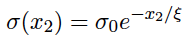 Learning from data at the LHC / 26 March 2019
page 41
G. Cowan / RHUL Physics
Joint and marginal distributions of x1, x2
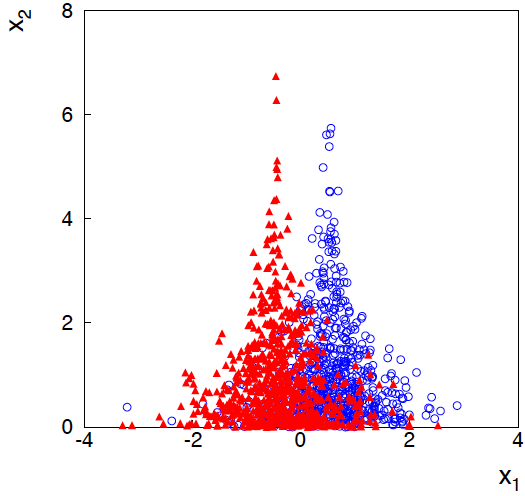 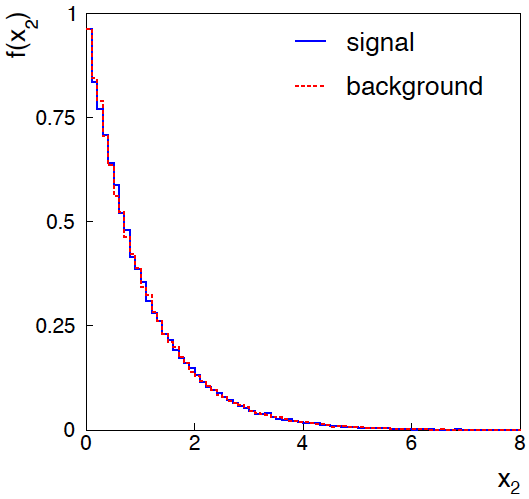 background
signal
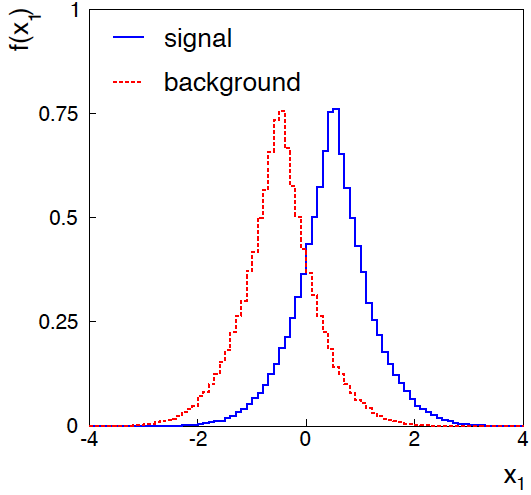 Distribution f(x2) same for s, b.
So does x2 help discriminate
between the two event types?
Learning from data at the LHC / 26 March 2019
page 42
G. Cowan / RHUL Physics
Contours of constant decision function
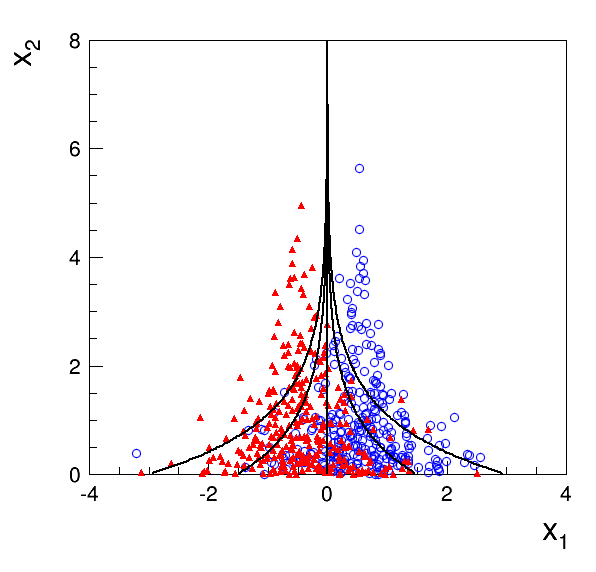 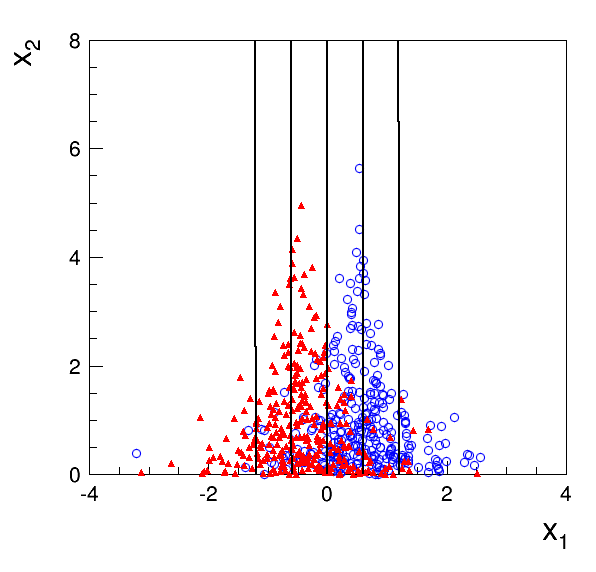 Exact likelihood ratio
Fisher discriminant
Exact likelihood ratio
(theoretical optimum)
Linear boundary
Learning from data at the LHC / 26 March 2019
page 43
G. Cowan / RHUL Physics
Contours of constant decision function (2)
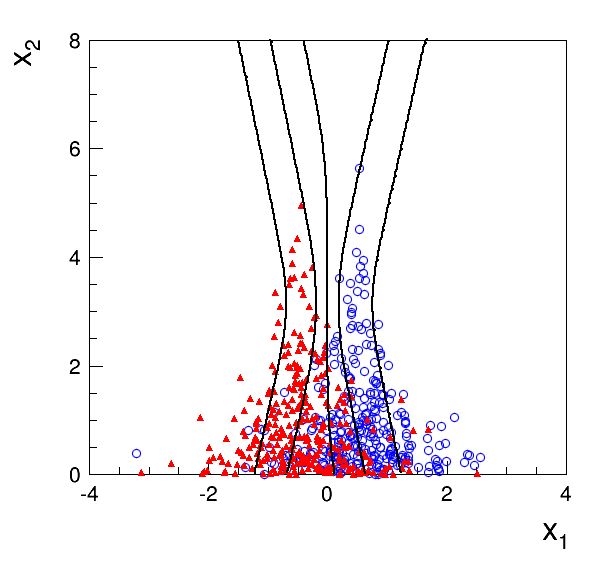 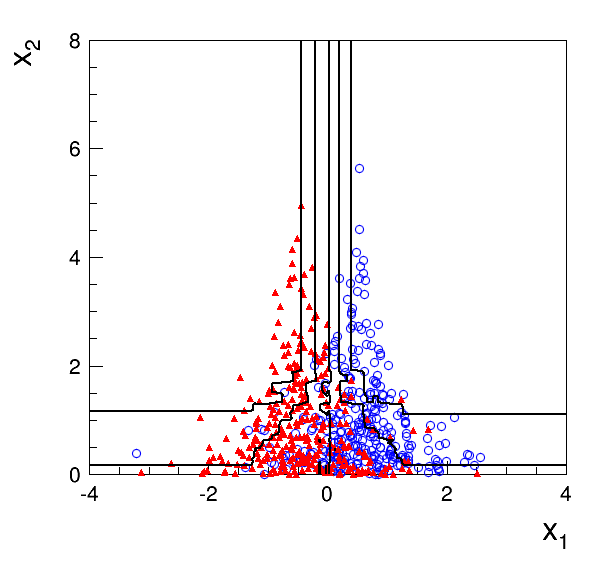 Multilayer Perceptron
1 hidden layer with 2 nodes
Boosted Decision Tree
200 iterations (AdaBoost)
Training samples:  105 signal and 105 background events
Learning from data at the LHC / 26 March 2019
page 44
G. Cowan / RHUL Physics